אז אם החוזים של ספקי פתרונות ענן כל כך גרועים – למה מנהלים וארגונים חותמים עליהם?
[Speaker Notes: עוד נדבר על החוזים הגרועים. אבל לפני כן צריך לדבר על ה- state of mind שמוביל לכך שמסכימים לחתום עליהם.]
כמו שכולם מבינים, מקומו של הכסף בבנק!
"בעבר אנשים חששו לשים את הכסף
 בבנק, כי זה היה הנכס היקר ביותר
 שלהם. 
הם חשבו שהכסף יהיה יותר בטוח 
בהחזקתם מאשר בבנק. 
עם הזמן, החברה האנושית למדה 
שבנק מהווה מוסד שמיועד באופן 
בלעדי לשמור על הכסף שלנו... 
כך גם עם הענן.

[מוסף "מחשוב ענן", הארץ, נובמבר 2015]
I've looked at clouds from both
sides now
From up and down, and still 
Somehow 
It's cloud illusions I recall
I really don't know clouds at all
[Joni Mitchell, 1967]
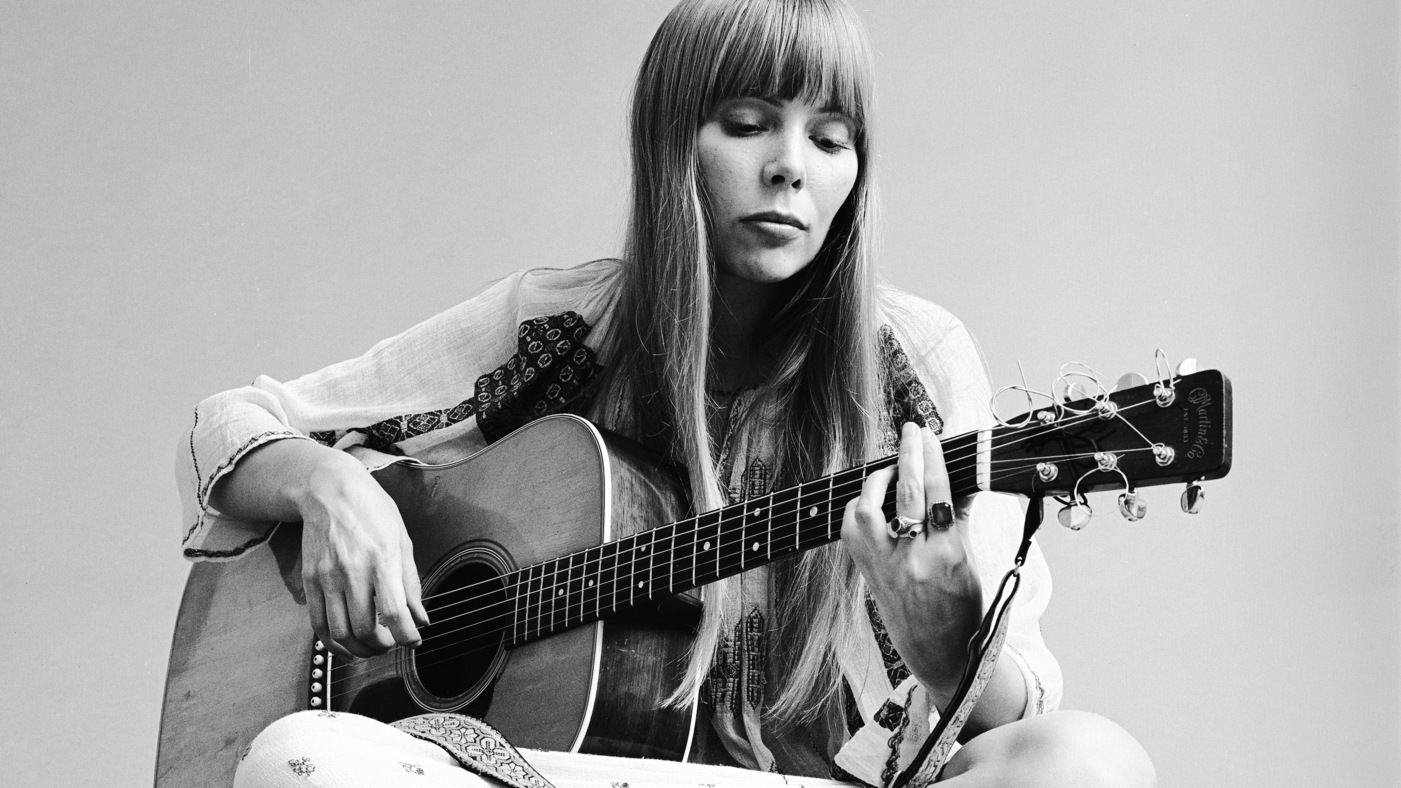 אם חברות מחשוב היו בנקים, אז...
[Speaker Notes: בנק הוא לא סתם חברה ששומרת על הכסף. בנק הוא "מוסד". יש מעטפת חוקית ומוסדית מיוחדת. לחברות ענן אין את זה. הן "סתם" חברות שמתיימרות להחזיק את כל המידע.]
מה עושים עם חוזה מחשוב ענן?
מו"מ לשינוי תנאים
ניהול סיכונים
[Speaker Notes: אני תמיד מנהל מו"מ מתוך תפיסה בסיסית של ניהול סיכונים.
כשאין מו"מ נשאר ניהול הסיכונים. להחלטה אם להיכנס לזה בכלל או להחלטה על אמצעים נוספים למיזעור או העברה של הסיכון.]
[Speaker Notes: נדבר על חמישה נושאים ראשיים שבאים לידי ביטוי בחוזה הענן.]
[Speaker Notes: נתחיל מהסוף. במיקור חוץ קלאסי – כולנו ידענו שצריך כבר בהתחלה לחשוב על הסוף. איך יוצאים מהתקשרות עם ספק במיקור חוץ – או כדי לעבור לספק אחר או כדי לעשות מיקור פנים.
הבעיה המרכזית כאן נוגעת לSaas.
מטא-דאטה: הרשאות. תנועות היסטוריות.]
[Speaker Notes: נכון, יש קומודיפיקציה. אבל לפחות שיודיעו לנו.]
[Speaker Notes: עובדי הספק. הרי עובדים זה תמיד המקור הראשון במעלה לאבטחת מידע. והכי קשה לשמור על המידע מפני אנשי הIT עם כל ההרשאות.
אז מי אלה האנשים אצל הספק שמקבלים גישה למידע?
בואו ניזכר להשוואה לבנק. אם העובד גונב – זה יעלה לבנק. וכשמדובר במידע שלנו?!]
[Speaker Notes: טעות נפוצה. לא רק כשלוקחים מאגר מידע ומעבירים אותו לחו"ל. גם אם המידע פשוט מוקלד באופן שוטף על-ידי העובדים למערכת.
כשיש ספק חיצוני – החוק דורש מאיתנו לפקח עליו.
כשהמידע נשלח לחו"ל – החוק מציב דרישות חמורות, כי אחרת הכל יעוקר מתוכן.
יש ספקים שמודעים לכך וערוכים. לדוגמה בעננים של amazon וMS אפשר לקבוע באיזה region יוחזק המידע.
Salceforce – לאחרונה בוטל ה- safe harbor. הם נערכו בזריזות ומוכנים לחתום מול הלקוחות על נספח להסכם.]
[Speaker Notes: יש ספקים שמגדירים SLA, אבל כותבים בחוזה שהם מתנערים מאחריות במקרה הפרה. יש ספקים שמגדירים SLA, אבל שומרים לעצמם את הזכות לשנות אותו כרצונם.]
[Speaker Notes: אלה לא כל הנושאים. אך לבטח החשובים. אם אין אפשרות למו"מ, לפחות לעשות ניהול סיכונים ולהחליט באופן אמיתי אם זה מתאים לנו.]
אמיר ונג, עו"ד
רון גזית, רוטנברג ושות'
avang@rgr.co.il
למצגת ולמסמך המדגים ניתוח חוזה ענן של Salesforce
תודה רבה!
[Speaker Notes: יש עוד מה לדבר. זה היה בתמצית. אשמח לשוחח.]